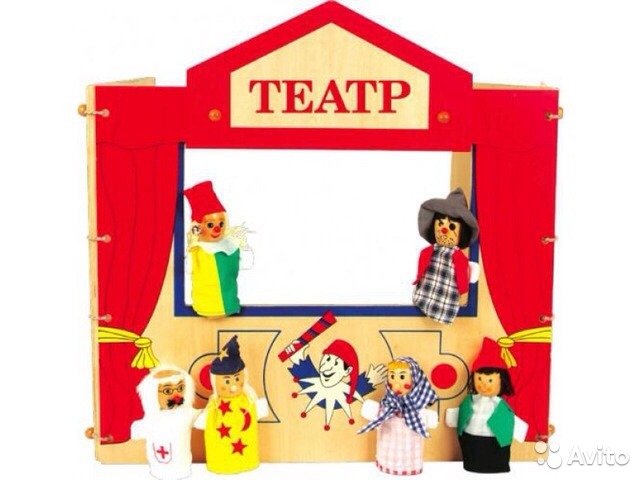 СВОИМИ РУКАМИ
«В мире сказок»
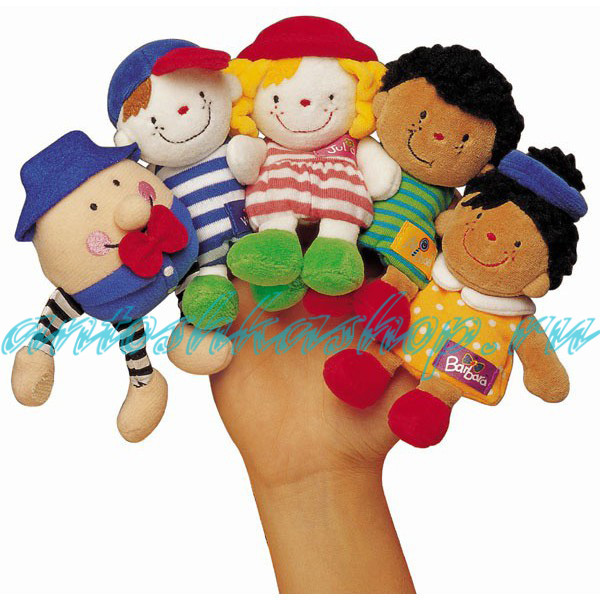 Пальчиковый театр из фетра
Герои сказки «курочка ряба» на фланелеграфе и пальчиках
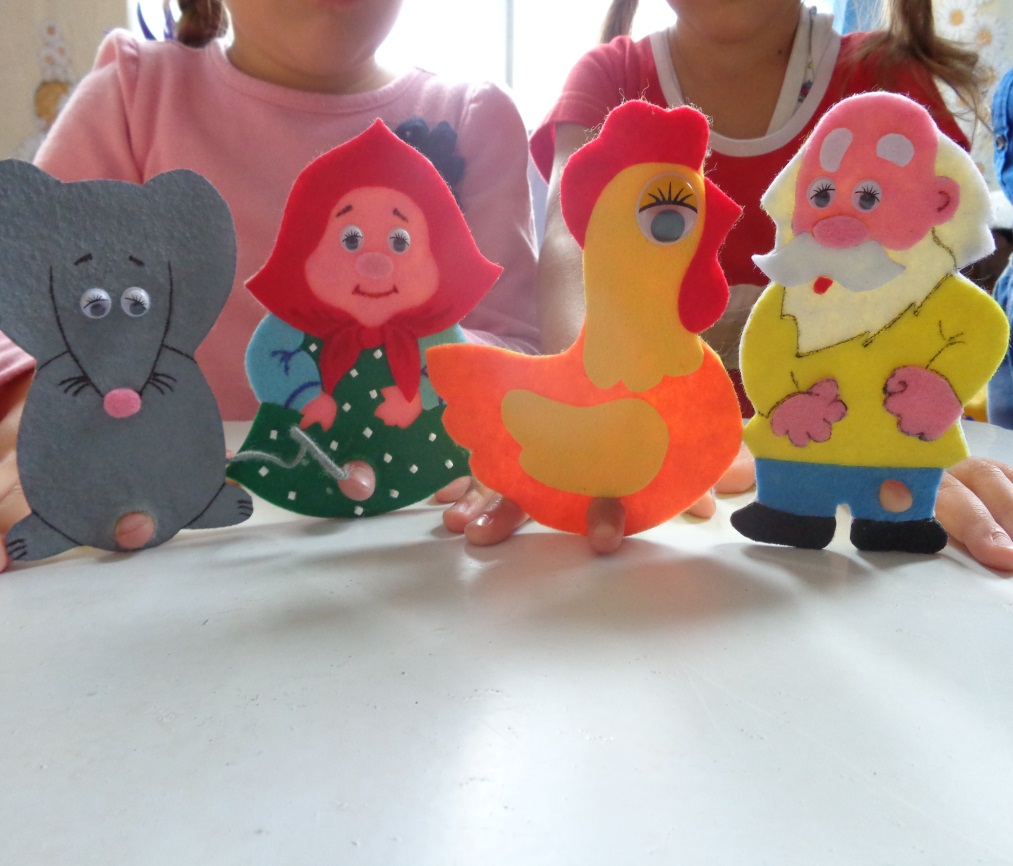 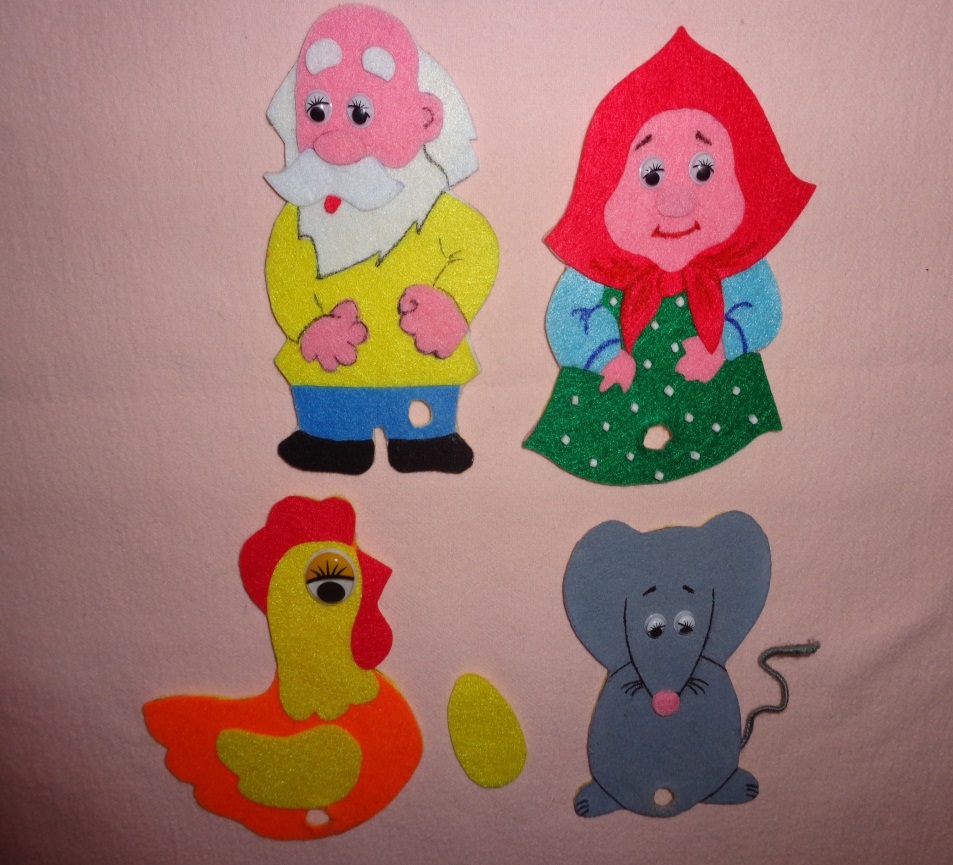 Герои сказки «репка» на фланелеграфе и пальчиках
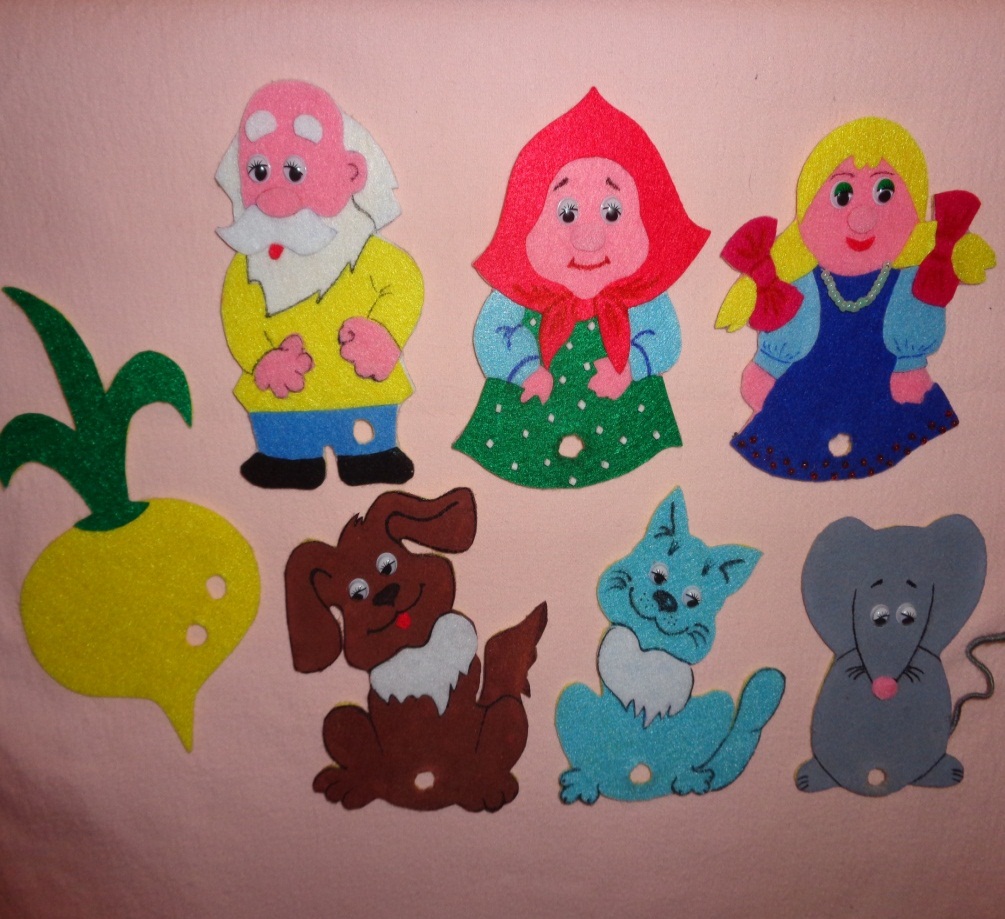 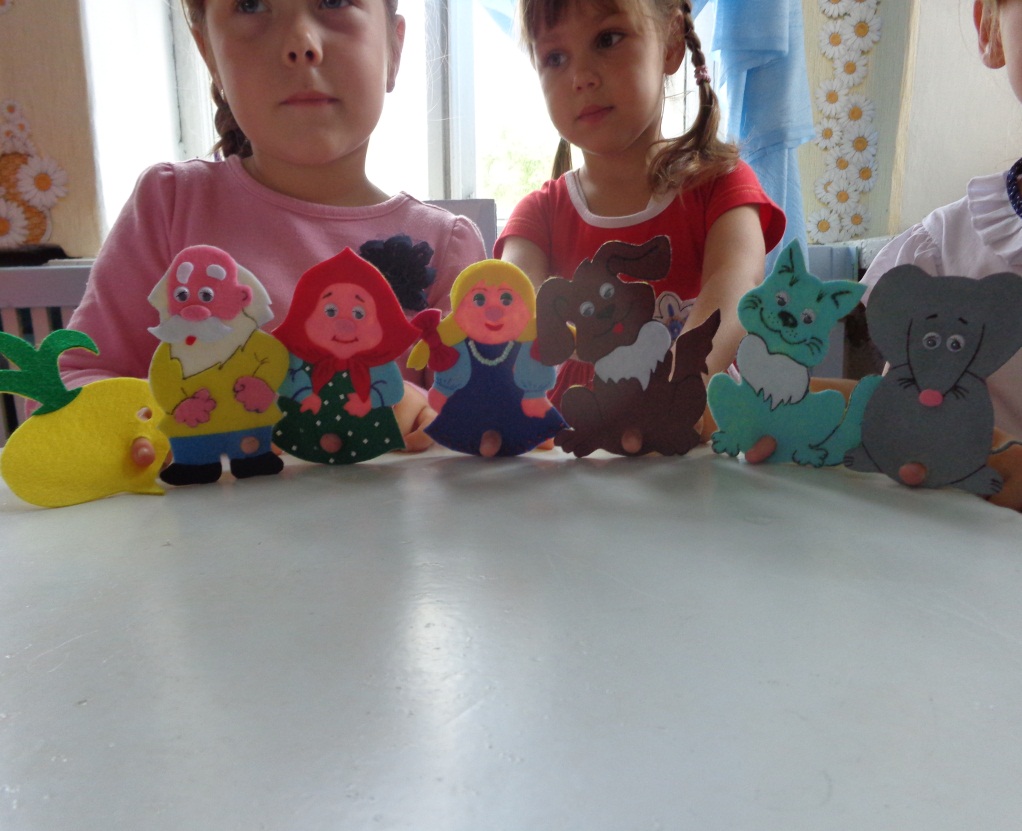 Герои сказки «теремок» на фланелеграфе и пальчиках
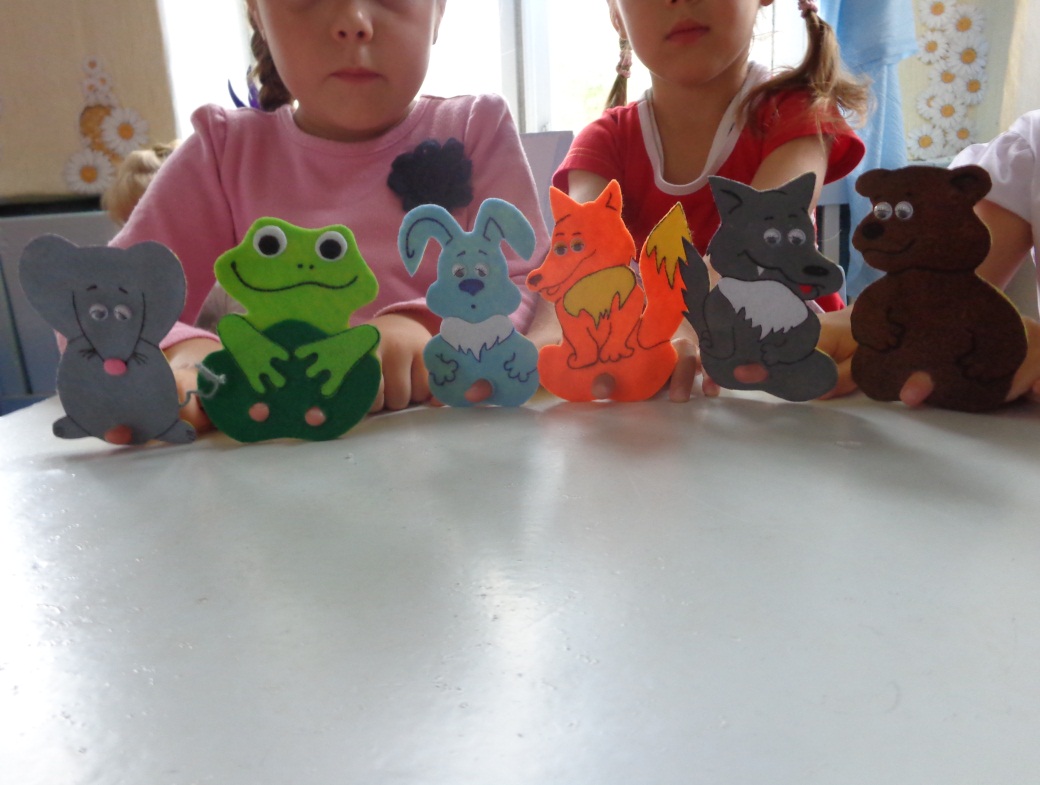 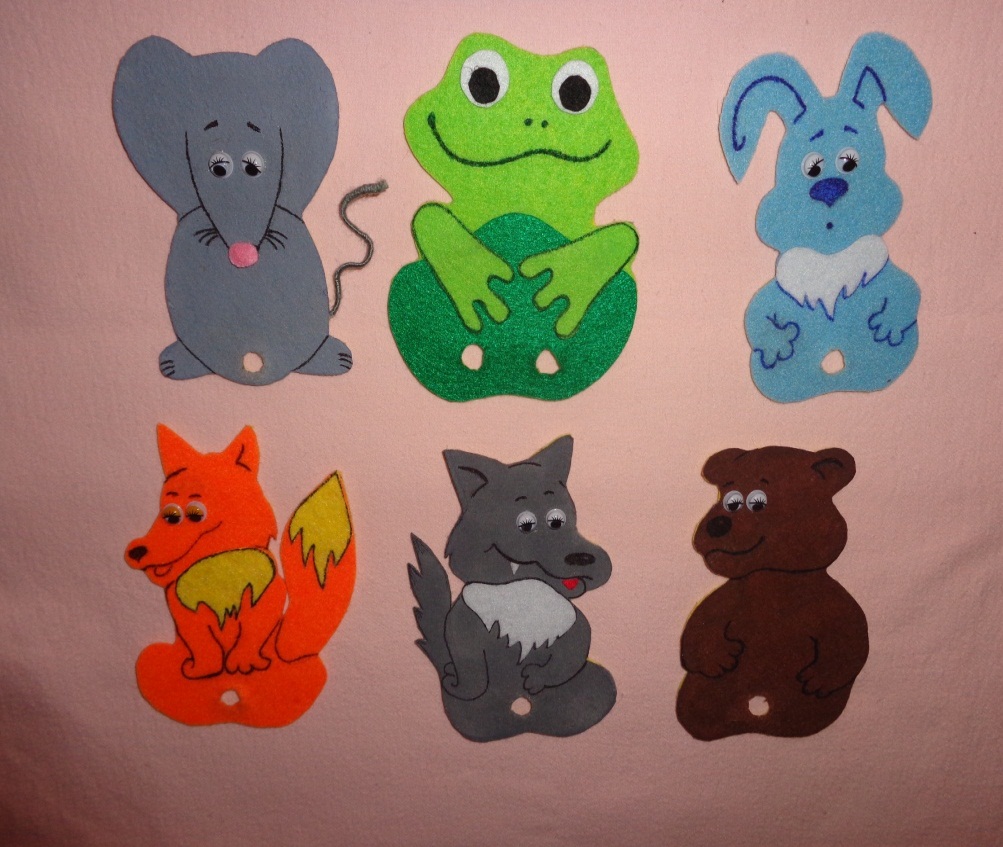 Герои сказки «колобок» на фланелеграфе и пальчиках
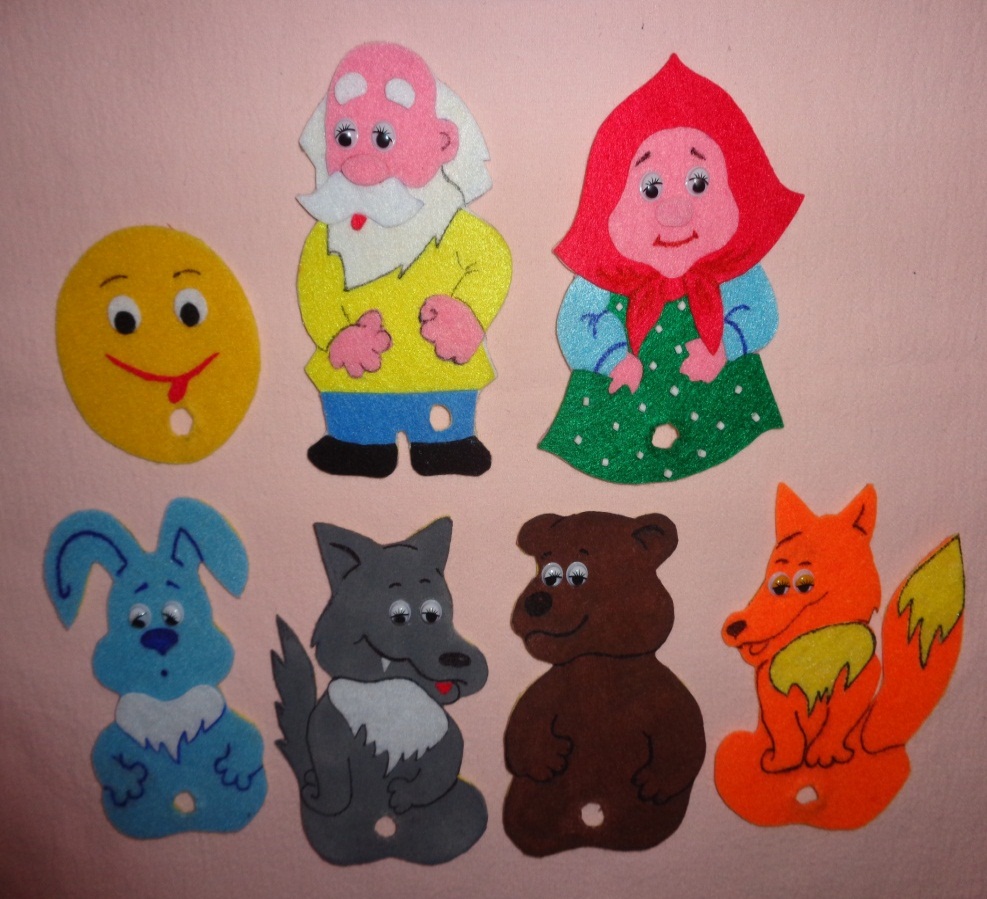 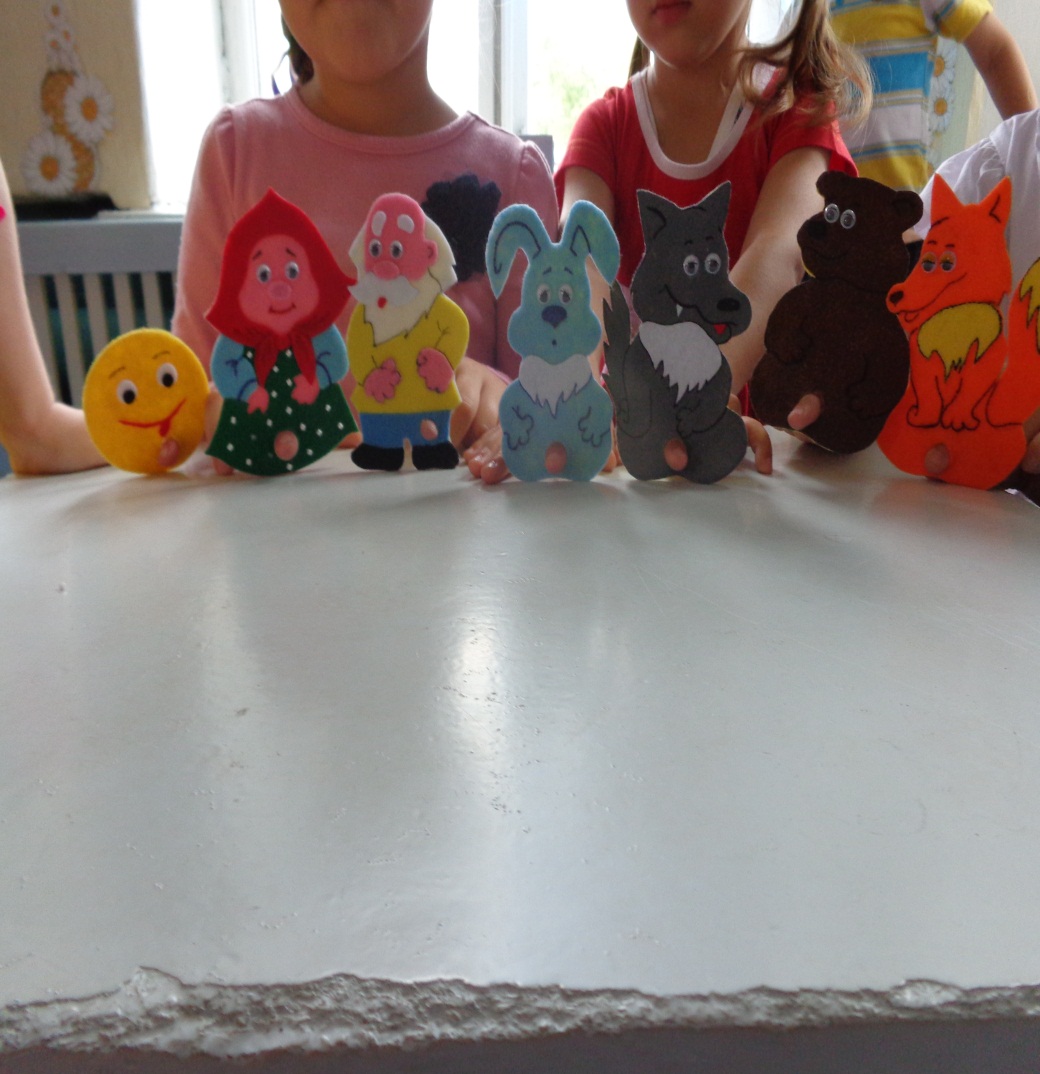 Герои русских народных сказок
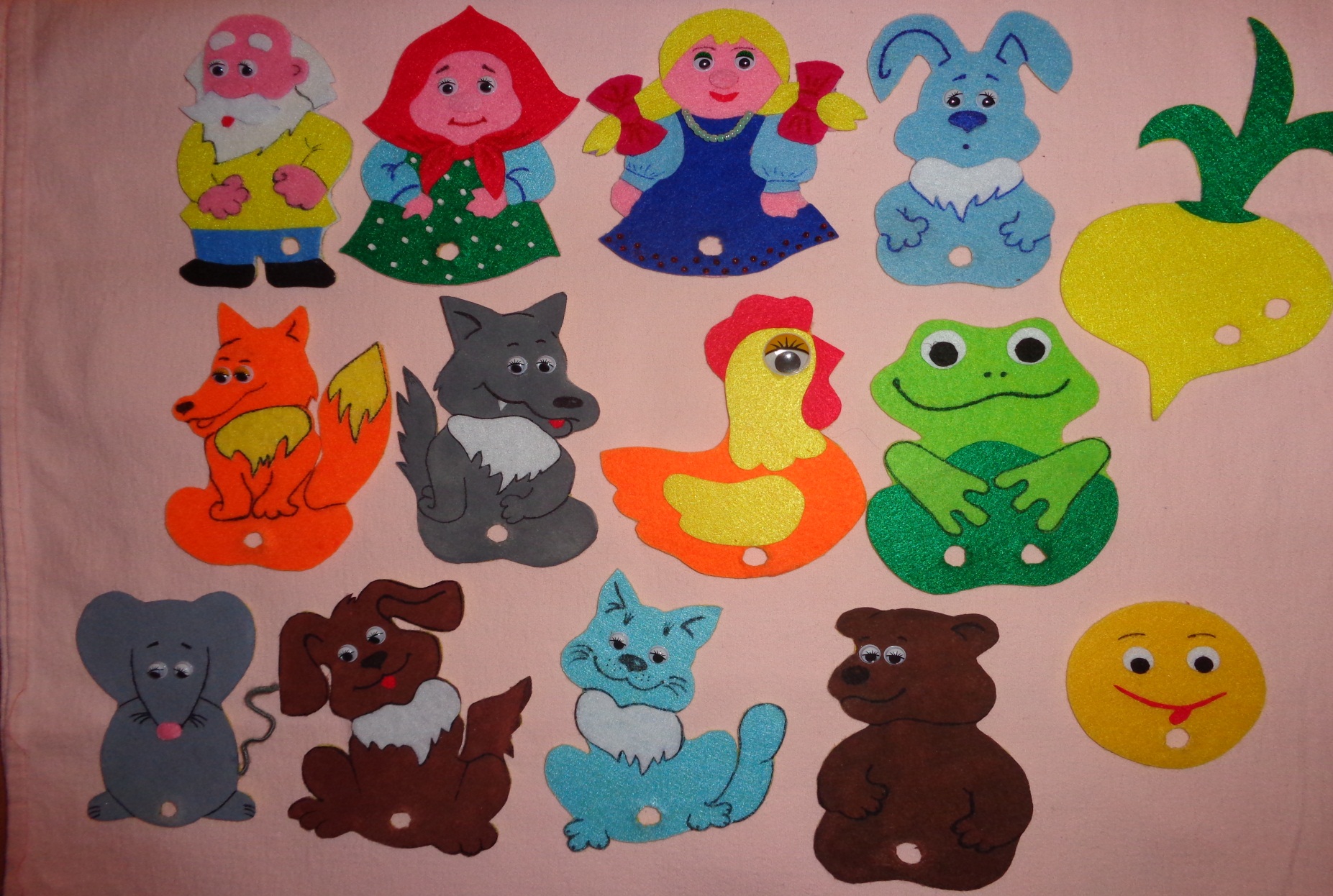 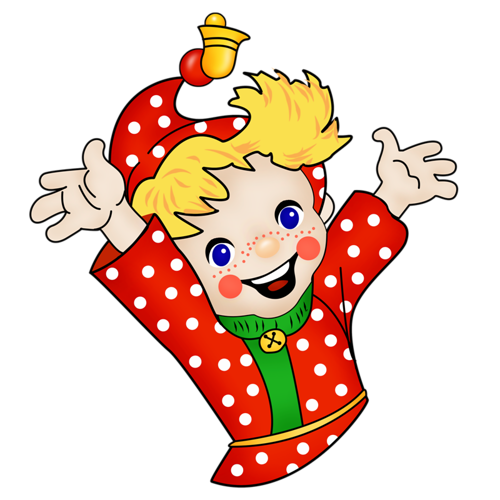 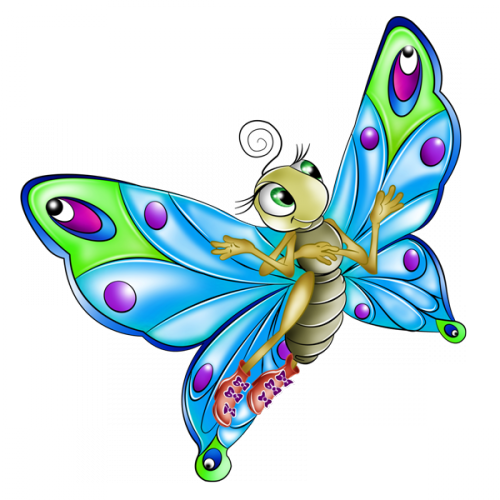 Спасибо за внимание !